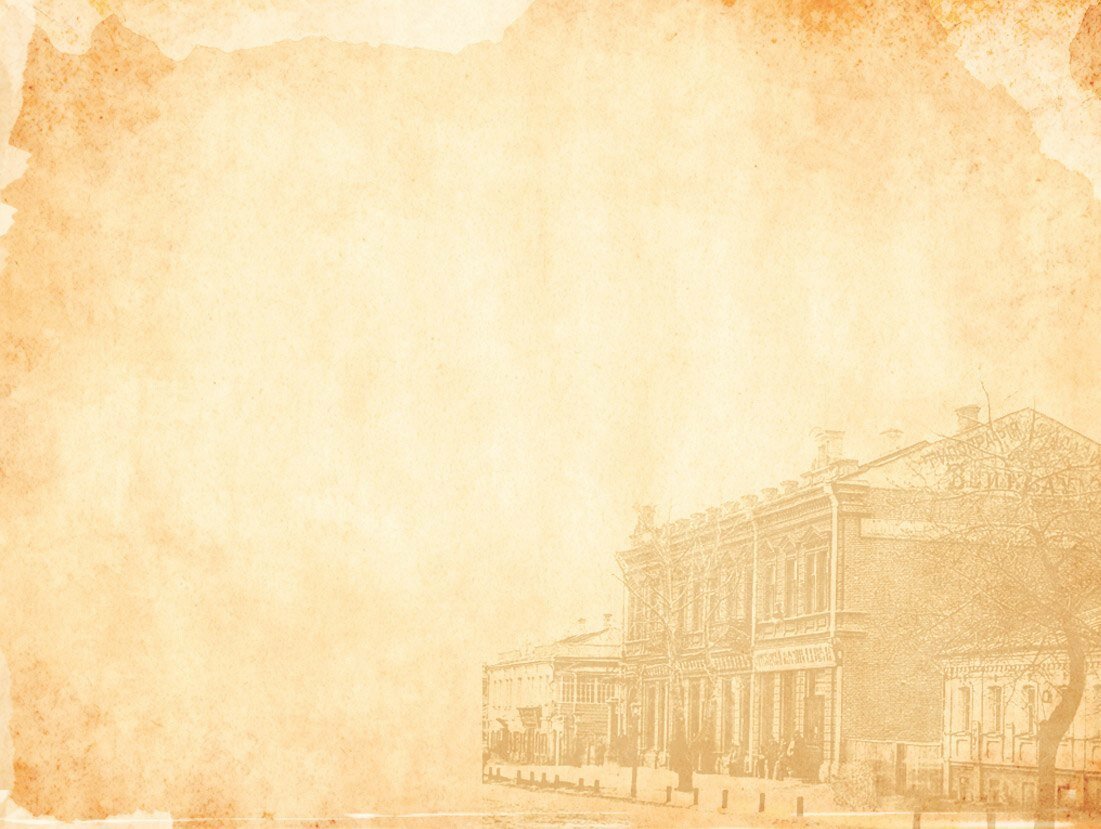 Образ Петербурга в романе Ф.М. Достоевского «Преступление и наказание»
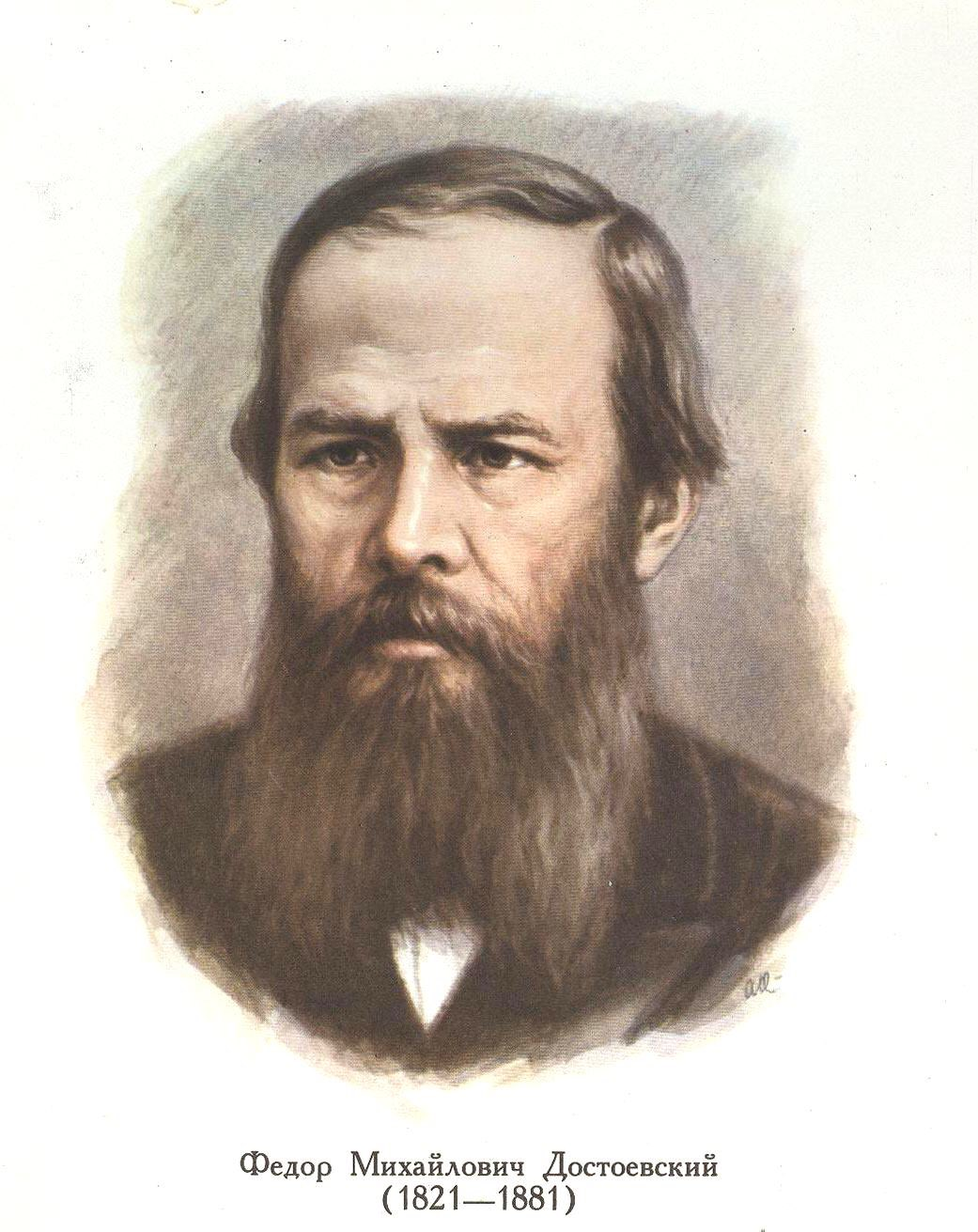 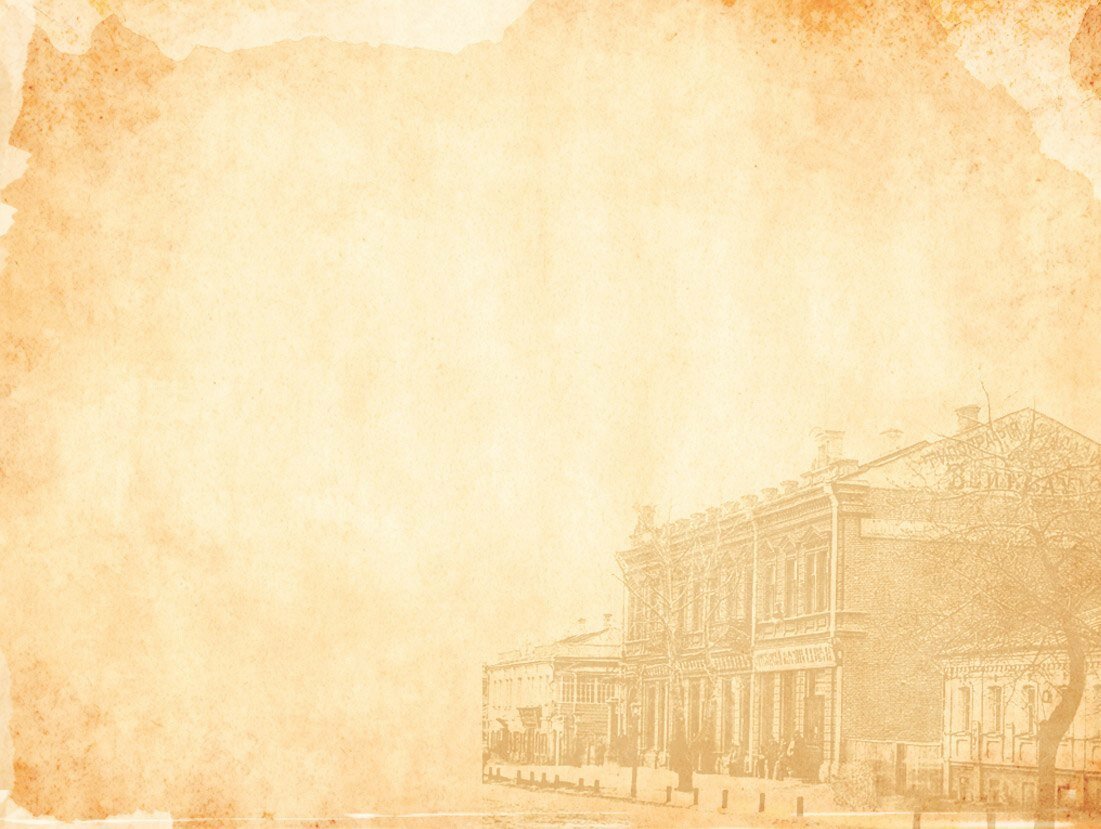 Цели проекта:
Изучить жизнь и творчество Ф.М.Достоевского;
рассмотреть образ Петербурга в романе Ф.М.Достоевского «Преступление и наказание»;
помочь не только увидеть Петербург Достоевского, его скученность, удушающую тесноту человеческого существования, но и проникнуться сочувствием к страдающим людям; 
показать, как создан в романе образ тупика, в котором оказались его герои; 
подвести к осмыслению основного конфликта романа - конфликта между Раскольниковым и миром, им отрицаемым. 
выявить особенности изображения Петербурга Достоевским. 
доказать, что город в романе не только фон, но и герой.
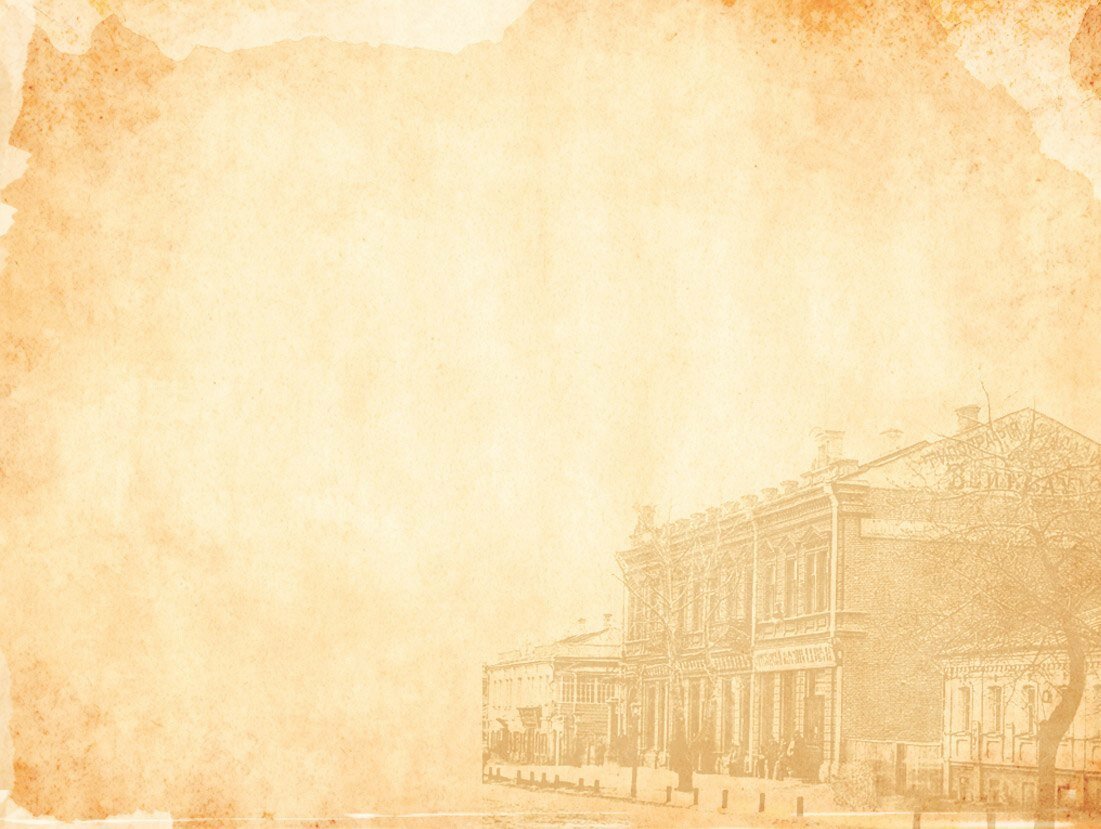 Жизнь и творчество Ф.М.Достоевского
11 ноября 1821 года родился великий классик, писатель и мыслитель Достоевский Федор Михайлович. С детских лет будущий писатель болел эпилепсией. В семье было 7 детей, Федор родился вторым, у него было 3 брата и 3 сестры. Мама Мария Федоровна в 1837 году умирает от туберкулеза. После ее смерти, двух своих детей Федора и Михаила отец отправил учиться в Санкт-Петербургское училище с военно-инженерным профилем. В 1839 году умирает отец.
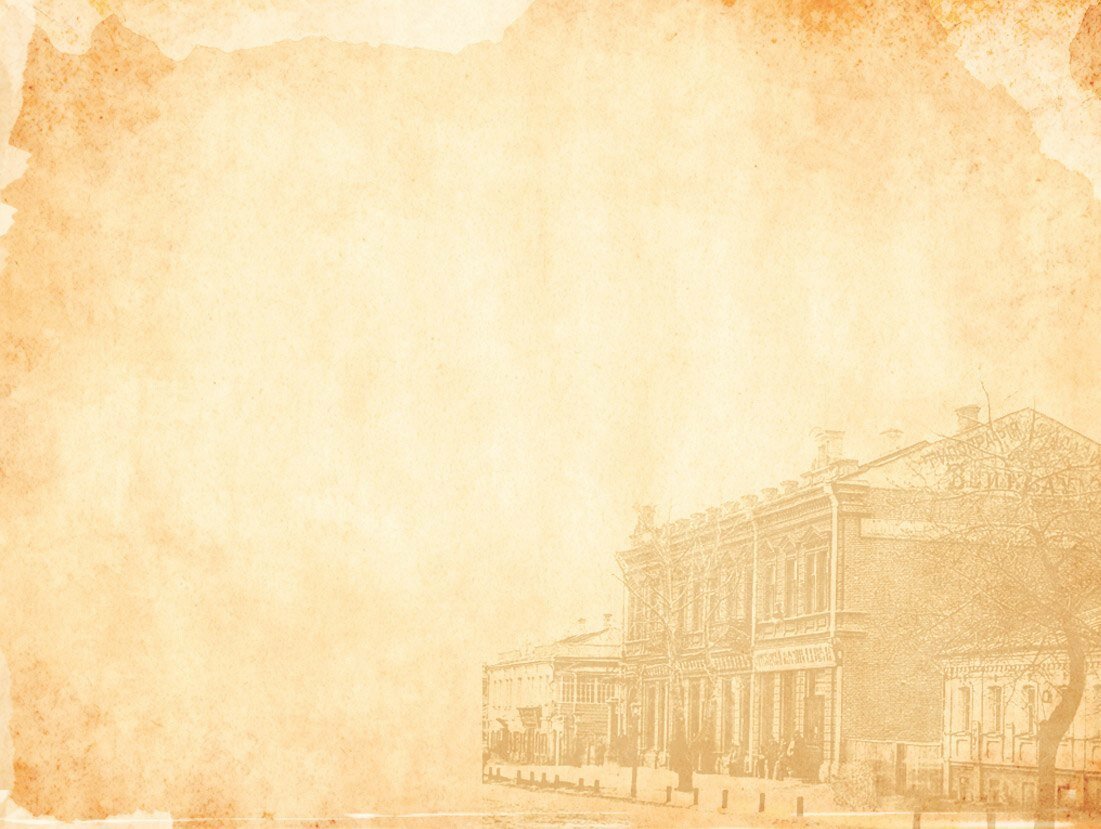 С юных лет будущий классик интересовался писательским мастерством, постоянно читал произведения: Пушкина, Шекспира, Лермонтова, Шиллера, Корнеля, Гоголя, Бальзака, Гоголя. В 1843 году Федор Михайлович настолько был впечатлен произведением «Евгения Гранде» О. Бальзака, что взялся за его перевод.
Началом творческого пути писателя считаются 1844-1845 годы. Произведение «Бедные люди» самая первая работа писателя. После публикации романа писатель получил известность и популярность. Белинский В.Г. и Некрасов Н.А. высоко оценили работу начинающего писателя.
Второе произведение Федора Михайловича, работа над которым длилась с 1845 по 1846 год – повесть «Двойник», которая подверглась суровой критики многих писателей, а также читателей литературного журнала. В начале творческого пути все произведения писателя печатались только в журнале его родного брата.
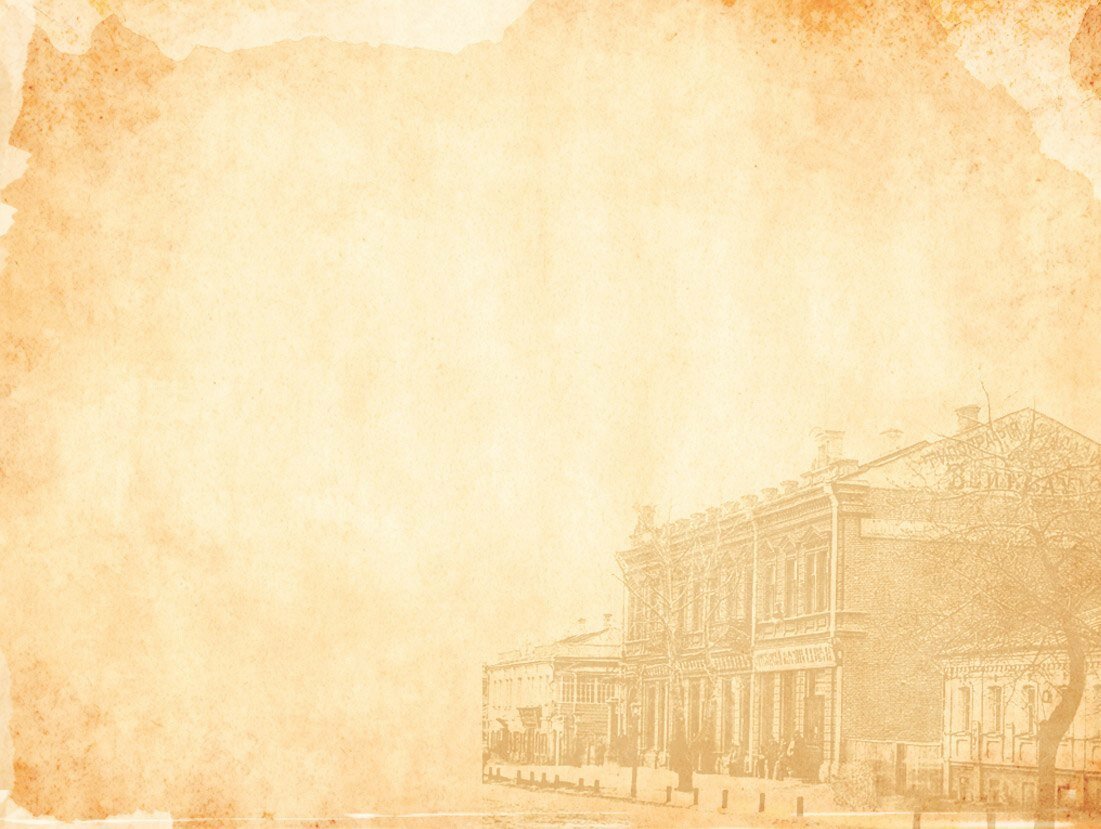 1849 год становится для писателя кризисным, ему вынесен судом приговор, за участие в кружке с революционным настроением. Вскоре наказание заменили каторжными работами сроком на 4 года в Омской крепости. После окончания наказания писатель отправляется на военную службу солдатом. После пережитых событий на каторге и во время службы полностью поменялось мировоззрение молодого писателя, он становится более набожным. Во время несения службы писатель знакомится с Исаевой Марией, женою бывшего чиновника, у них зарождается роман. После смерти мужа Мария выходит замуж за Федора Михайловича в 1857 году. Вскоре молодая семья переезжает жить в город Санкт-Петербург, чтобы работать с братом Михаилом в журналах «Время» и «Эпоха».
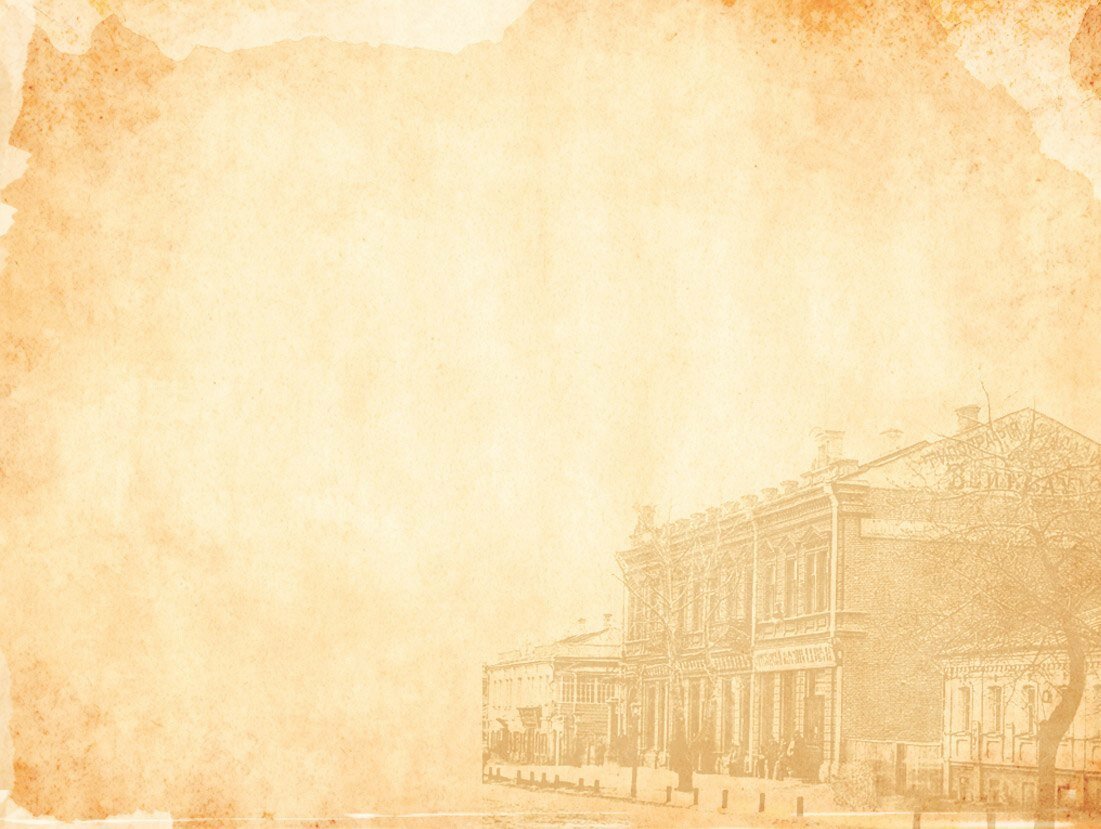 1864 год становится очень трагическим для классика, умирает его жена и брат. После этих потерь Федор Михайлович начинает играть в рулетку, накапливает себе многочисленные долги. В этот трудный период жизни он вел работу над романом «Преступление и наказание», затем над романом «Игрок», для работы над которым он нанимает стенографисту Анну Сниткину, вскоре она становится его женой.
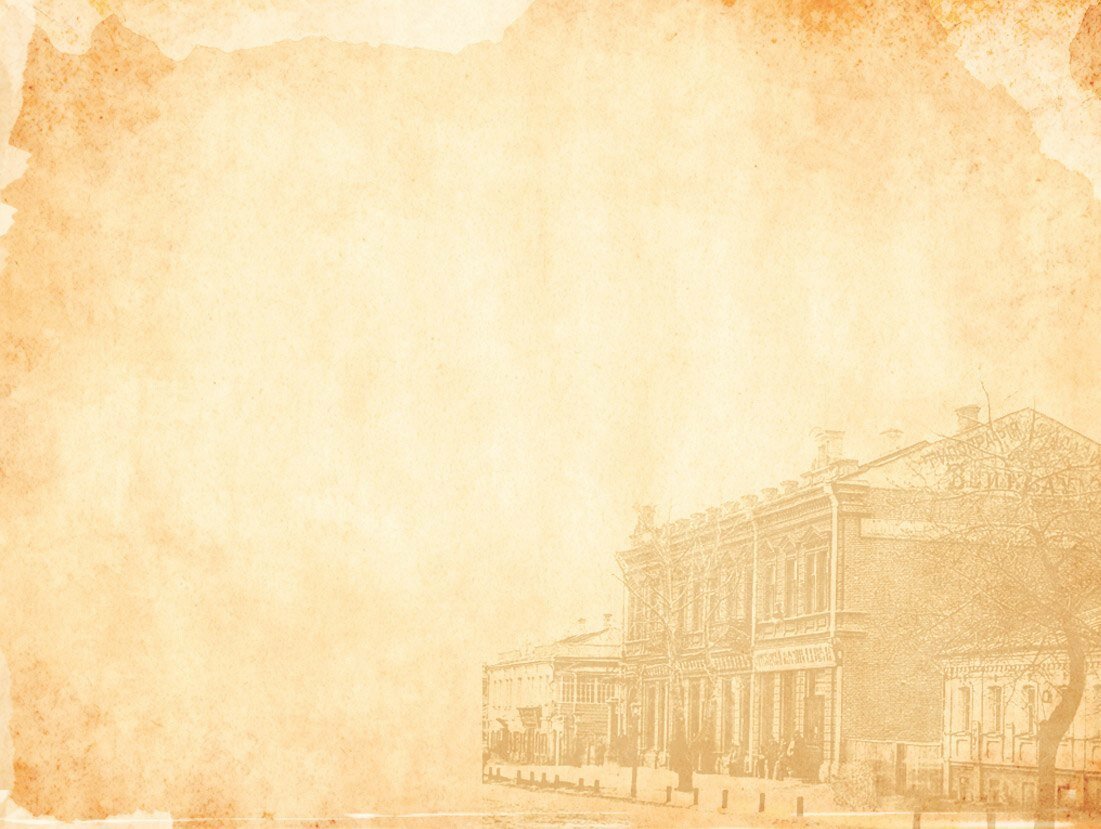 Вторая жена Анна была моложе своего супруга на 25 лет. После свадьбы он ей поручил вести все его финансовые дела. В браке у них родилось 4 детей. 1869 году писатель заканчивает работать над романом «Идиот», в одном из монологов князя Мышкина отображаются ранее пережитые эмоции перед казнью. Период с 1871 по 1881 считается самым плодотворным для творчества писателя, он пишет произведения: «Дневник писателя», «Бобок», «Подросток», «Сон смешного человека», «Крах конторы Баймакова», «Братья Карамазовы» и другие.
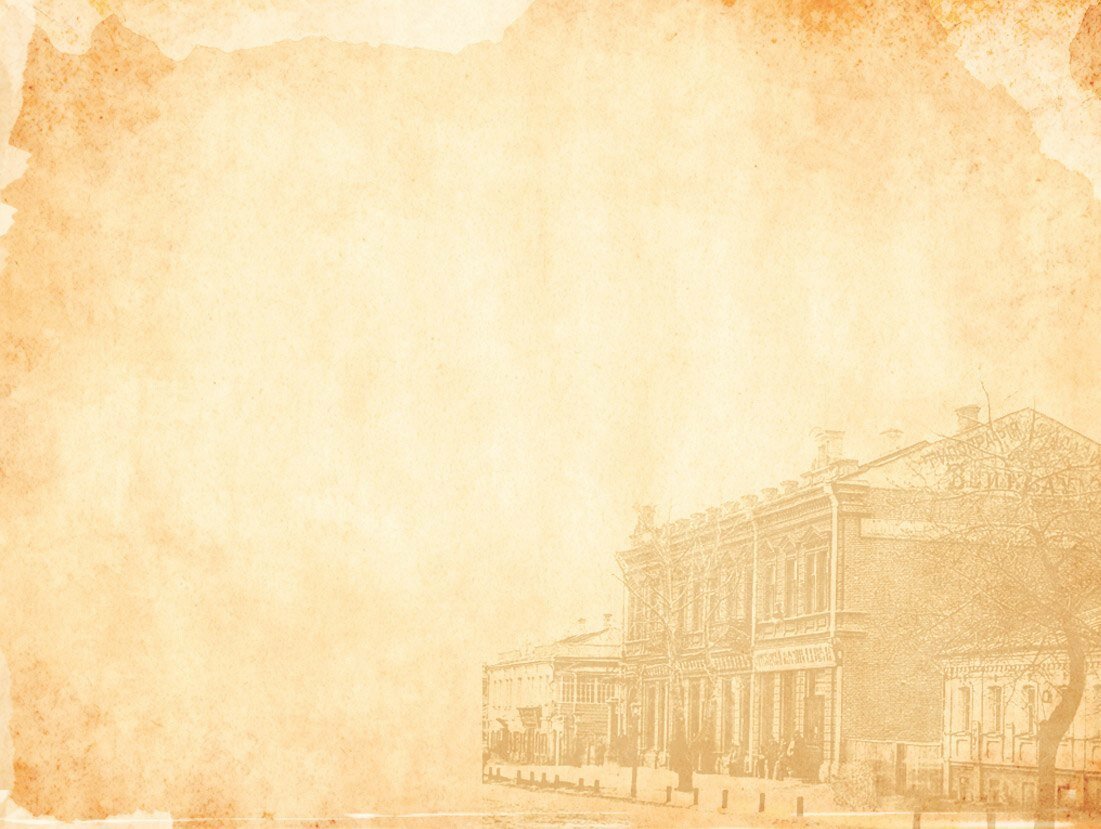 История создания "Преступление и наказание"
Над романом Федор Михайлович Достоевский работал 1 год. Начал писать его в 1865 году. Впервые Роман был опубликован в газете «Русский вестник» в 1866 году. Он выпускался в номерах 1-12. Позже вышло издание книги, которое было незначительно изменено.Автор давно задумал написание романа. Это идея пришла ему, когда он был на каторге. Роман рассказывает о жизни XIX века. Главный герой студент, который убил старуху- процентщицу. Эта смерть облегчила жизнь не только ему, но и другим людям. Автор подробно описал переживания Раскольникова, и угрызения его совести.
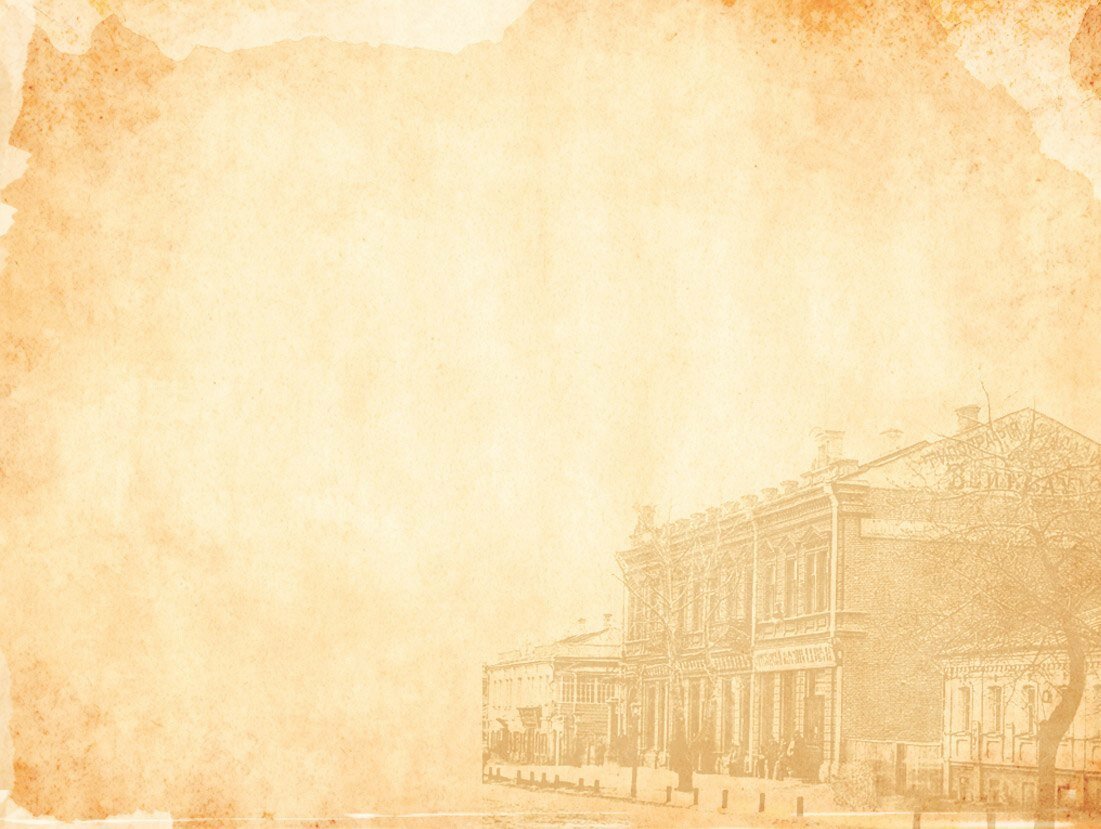 Перед написанием романа, Достоевский обратился в издательство «Отечественные записки» с просьбой выдать ему аванс в размере 3000 руб. Он получил отказ. Такие письма от отправил в разные редакции. На такое предложение согласился Федор Стелловский. Впоследствии он получил все права на выпуск трехтомного издания Достоевского.Автор дал обещание издателю, что выполнит все работы к октябрю 1866. Достоевский расплатился со всеми долгами и отправился за границу в Висбаден. Там он за пять дней проиграл все деньги и некоторые личные вещи. Федор Михайлович имел зависимость от азартных игр. Он проигрывал все свои гонорары.Автор остался без денег, света и еды, но из гостиницы его не выгнали. В таких условиях он работал несколько месяцев. В ноябре 1865 года он уехал в Санкт-Петербург. Там он сжёг наброски произведения и начал писать заново. К сроку сдачи Достоевский смог предоставить только первые семь страниц романа. Стелловский остался недоволен таким результатом, но ничего сделать не смог.Он послал их в «Русский вестник», где публиковались отрывки романа по мере готовности. Это произведение вызвало много споров в то время. Литературные критики расходились во мнениях. Одни говорили о шедевре, другие наоборот.
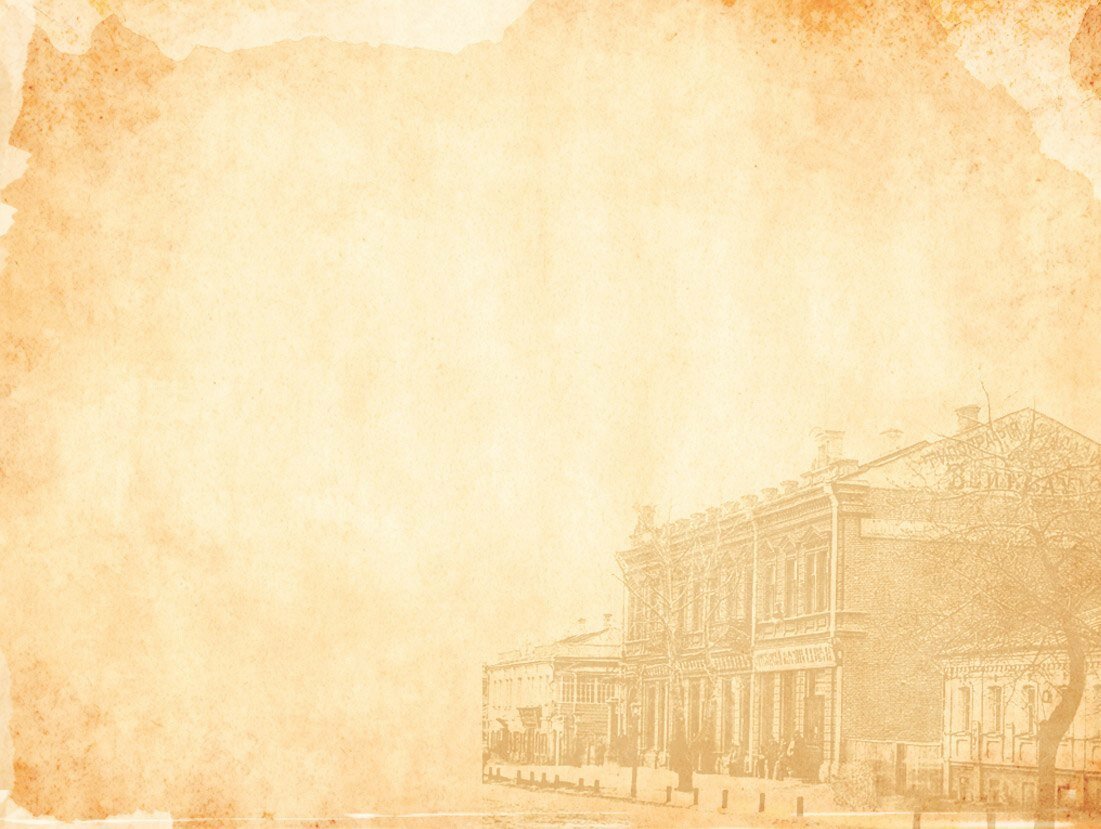 Образ Петербурга и его роль в романе
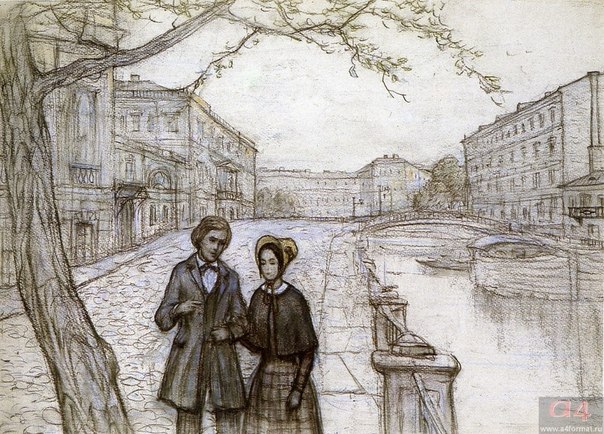 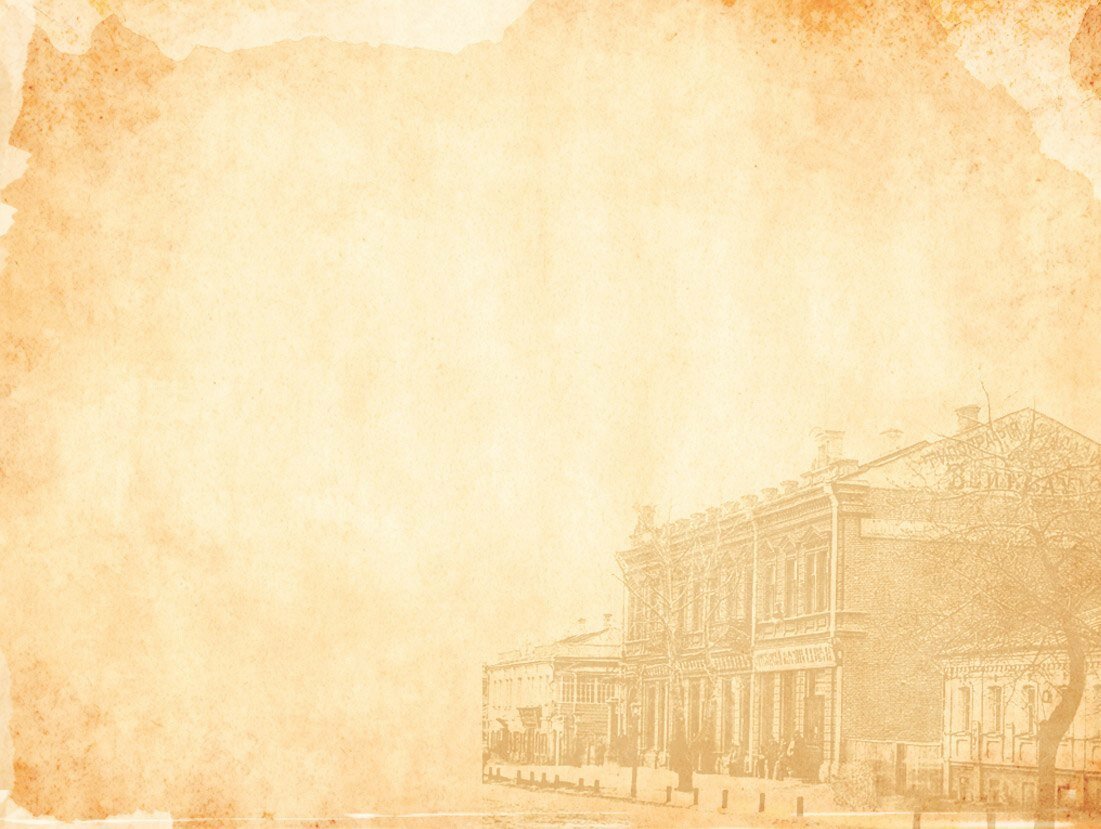 Петербург как олицетворение окружающей действительности
Петербург предстает как город контрастов: серость, грязь, теснота. “Вонючий, пыльный зараженный городом воздух” — с одной стороны, и величественные здания, прекрасные фонтаны — с другой. Не случайно Раскольников задумывается о фонтанах, когда идет на убийство. Фонтаны дают живительную, очищающую влагу, которой недостает в душном городе. Возможно, Раскольников надеется, что его убийство станет таким спасительным фонтаном для него самого и его близких. Мотив воды, однако, принимает зловещий характер: в реке пытается утопиться пьяная женщина. С урбанистическим пейзажем в роман входят картины нищеты, пьянства, бедствий низших слоев общества. Автор поднимает проблемы, актуальные для современного ему Петербурга, и дает им иное освещение, отличное от официального, традиционного, при помощи теории Раскольникова. Наиболее важными проблемами отягощена семья Мармеладовых.
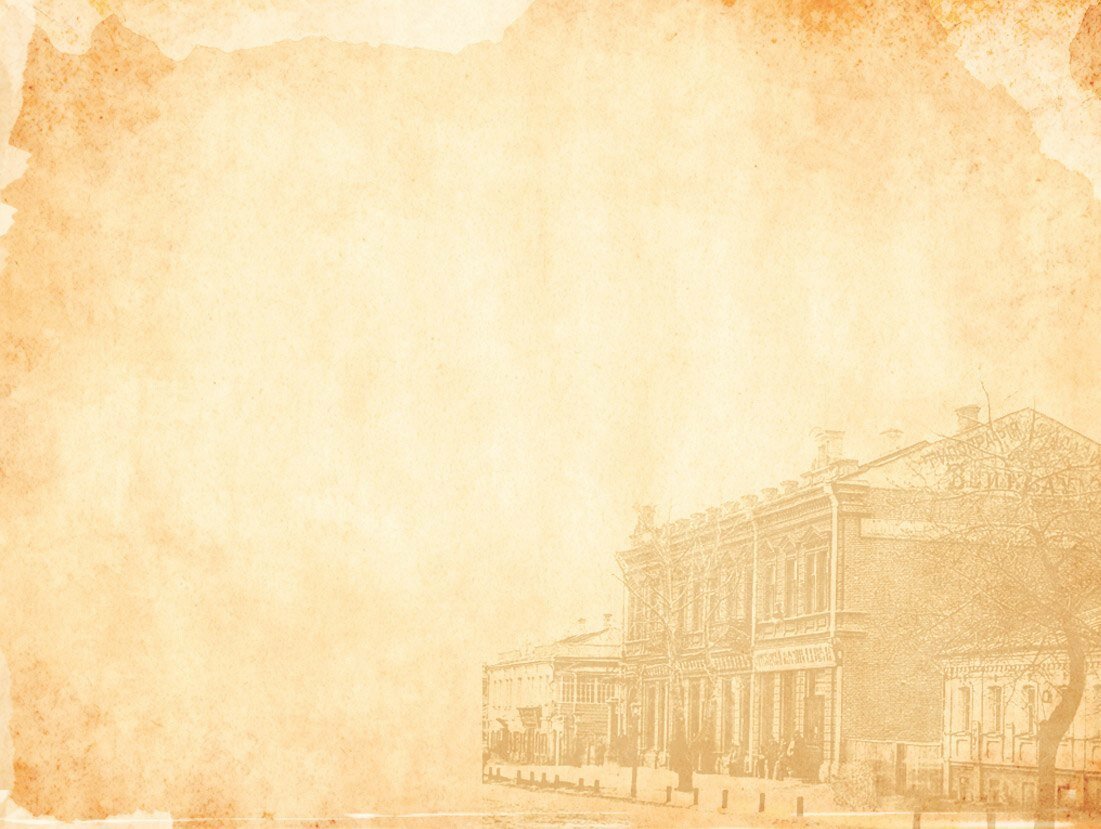 В этом “Преступление и наказание” перекликается со стихотворением Н. А. Некрасова “Утро”: те же проблемы пьянства, проституции, дуэлей, экономического расслоения городских жителей, мотив самоубийств. В романе оканчивает жизнь самоубийством Свидригайлов, другие герои делают попытки, пьет и погибает пьяным под колесами экипажа Мармеладов, “пошла по желтому билету” Соня и в общем-то то же самое собиралась сделать Дуня, заставляет просить подаяние своих детей Катерина Ивановна. Все эти герои — непосредственное окружение Раскольникова, город с его проблемами является той средой, в которой создается и находит себе применение теория Раскольникова. Петербург становится той сценой, на которой проходит жизнь героев. На улицы большого города выходят герои романа: и Катерина Ивановна с детьми, и Сонечка, и даже Раскольников приходит на Сенную, чтобы покаяться перед всеми, признаться; до этого он много бродит по улицам города, и то, что он видит, неприятно поражает его.
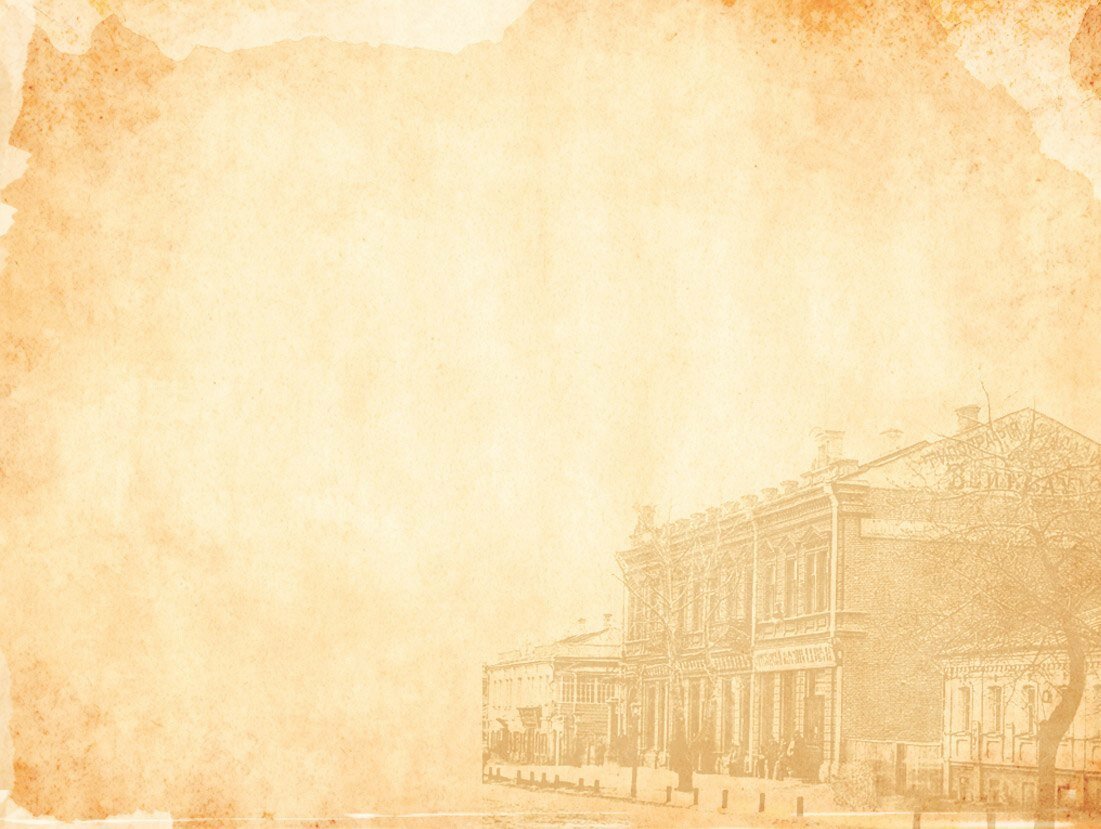 Петербург в «Преступлении и наказании»: цитаты из романа.
«...В начале июля, в чрезвычайно жаркое время, под вечер...»
«...На улице жара стояла страшная, к тому же духота, толкотня, всюду известка, леса, кирпич, пыль и та особенная летняя вонь, столь известная каждому петербуржцу, не имеющему возможности нанять дачу... 
«...вечер был душный и мрачный. К десяти часам надвинулись со всех сторон страшные тучи; ударил гром, и дождь хлынул, как водопад. Вода падала не каплями, а целыми струями хлестала на землю. Молния сверкала поминутно, и можно было сосчитать до пяти раз в продолжение каждого зарева....» 
«...На улице опять жара стояла невыносимая; хоть бы капля дождя во все эти дни. Опять пыль, кирпич и известка, опять вонь из лавочек и распивочных, опять поминутно пьяные, чухонцы-разносчики и полуразвалившиеся извозчики...» 
«Склонившись над водою, машинально смотрел он на последний, розовый отблеск заката, на ряд домов, темневших в сгущавшихся сумерках, на одно отдаленное окошко, где-то в мансарде, по левой набережной, блиставшее, точно в пламени, от последнего солнечного луча, ударившего в него на мгновение, на темневшую воду канавы и, казалось, со вниманием всматривался в эту вод».
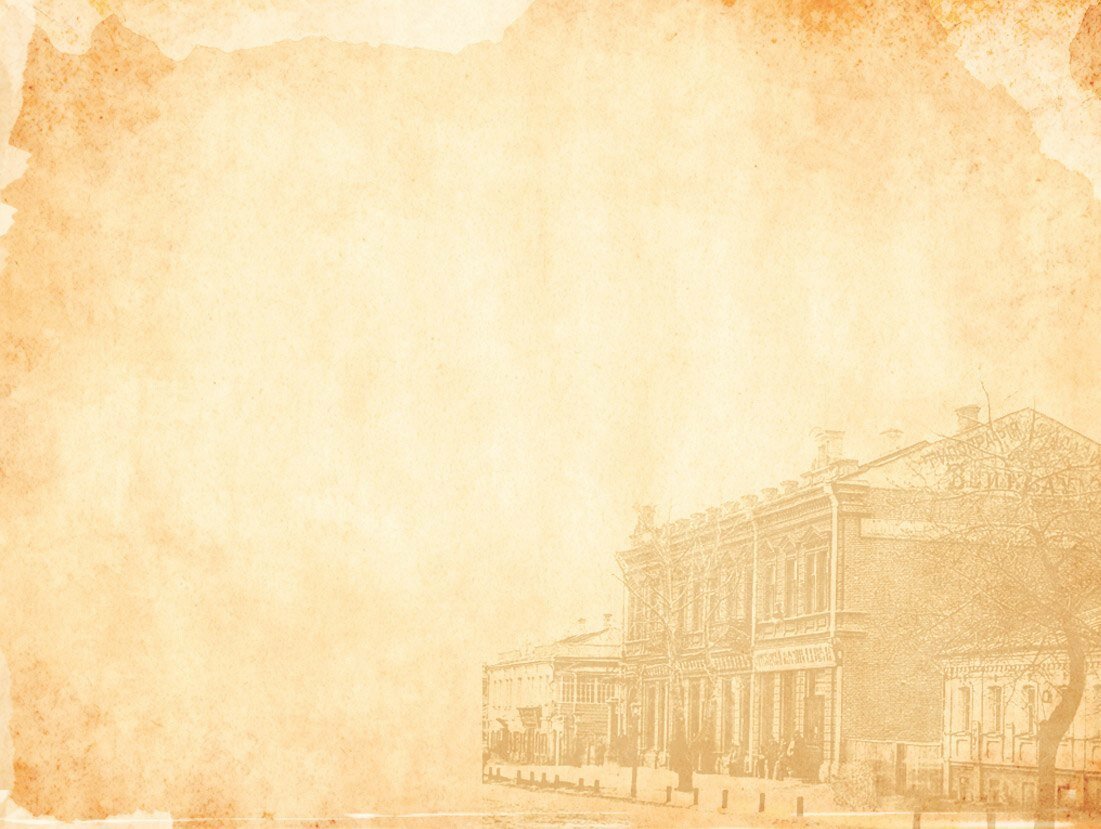 «...он тихо и спокойно смотрел на Неву, на яркий закат яркого, красного солнца...»
 «...Было часов восемь, солнце заходило. Духота стояла прежняя; но с жадностью дохнул он этого вонючего, пыльного, зараженного городом воздуха…» 
«...И он подумал о Соне. Из окна повеяло свежестью. На дворе уже не так ярко светил свет...» 
«...Вечер был свежий, теплый и ясный; погода разгулялась еще с утра..."» 
«...Был уже поздний вечер. Сумерки сгущались, полная луна светлела все ярче и ярче; но как-то особенно душно было в воздухе. Люди толпой шли по улицам; ремесленники и занятые люди расходились по домам, другие гуляли; пахло известью, пылью, стоячею водой...»
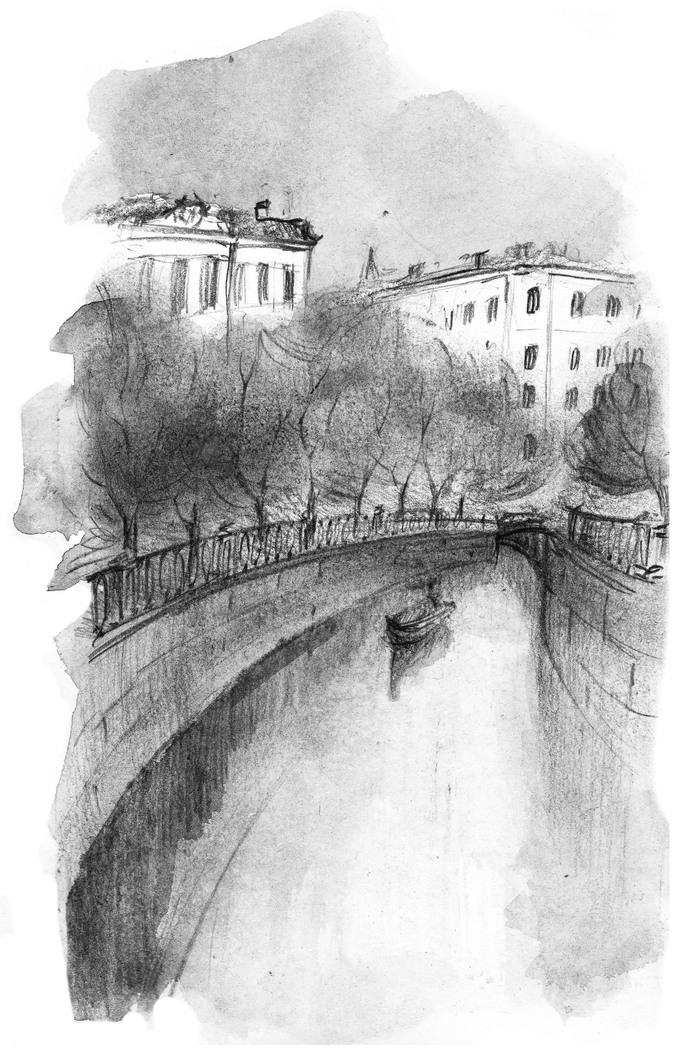 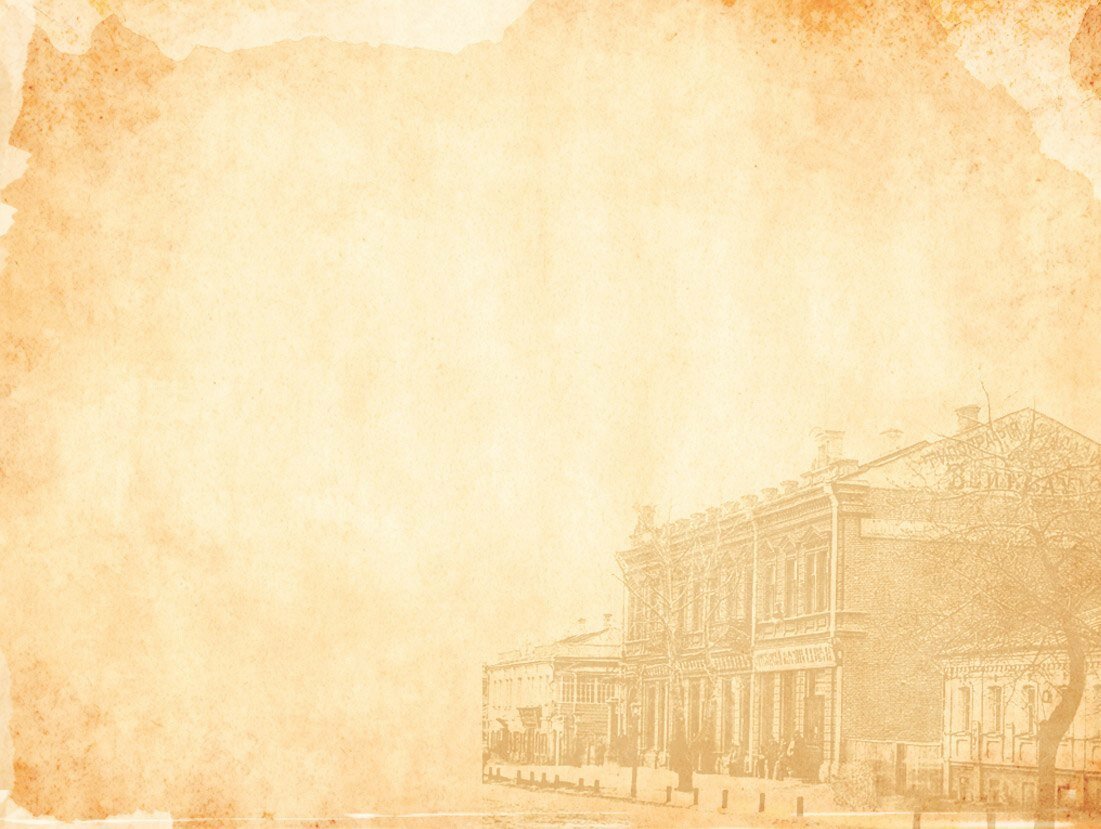 Тема жизни в Петербургских квартирах
Петербург — город, в котором люди живут в «клетушках», в желтых грязных домах с грязными темными лестницами, проводят время в маленьких душных мастерских или в смердящих кабаках и трактирах, город полусумасшедший, как и большинство, знакомых нам героев Достоевского.
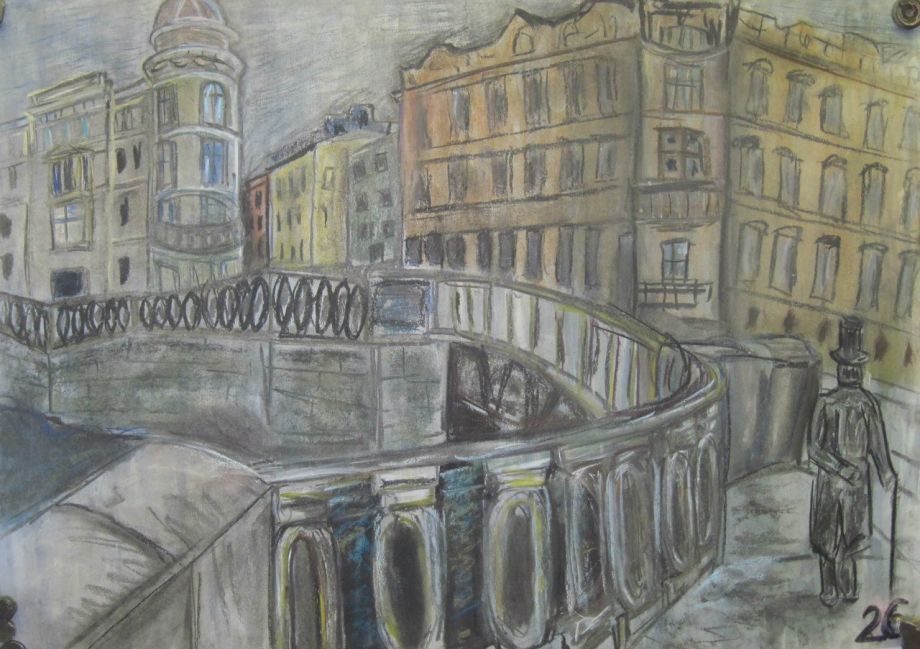 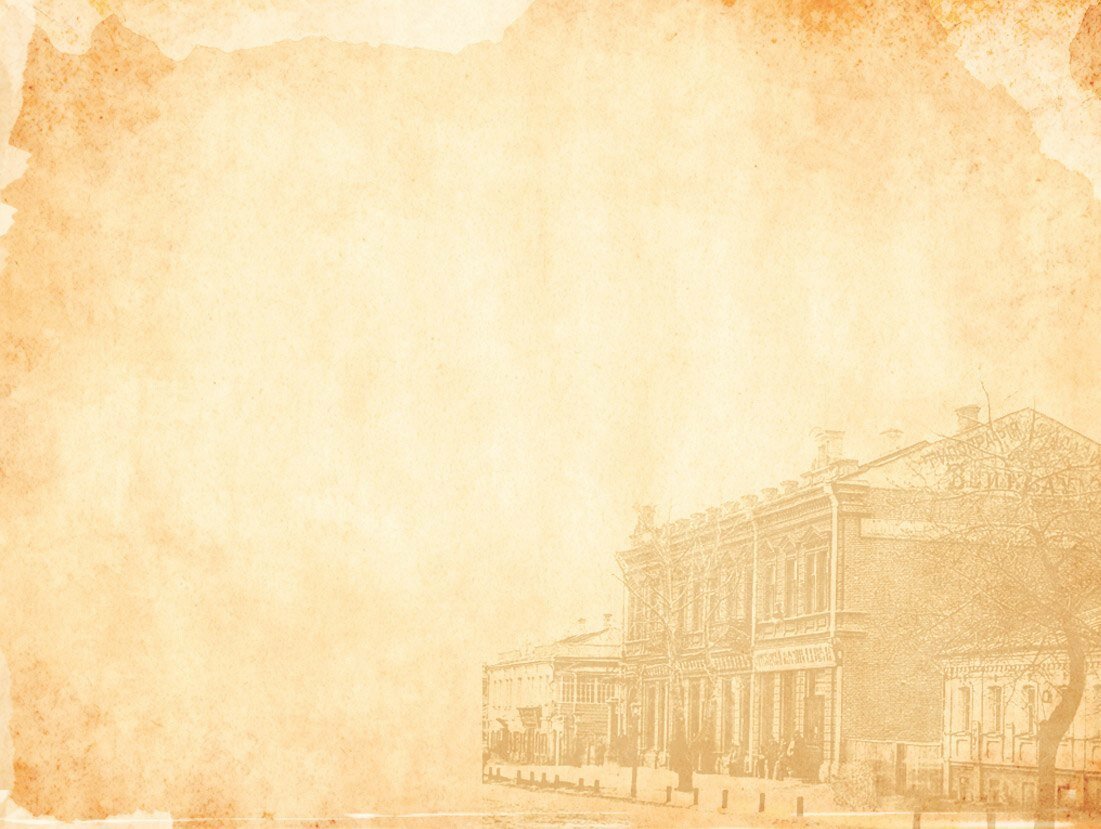 Каморка Раскольникова
…Это была крошечная клетушка, шагов в шесть длиной, имевшая самый жалкий вид со своими желтенькими, пыльными и всюду отставшими от стен обоями, и до того низкая … все казалось, что вот-вот стукнешься головой о потолок.
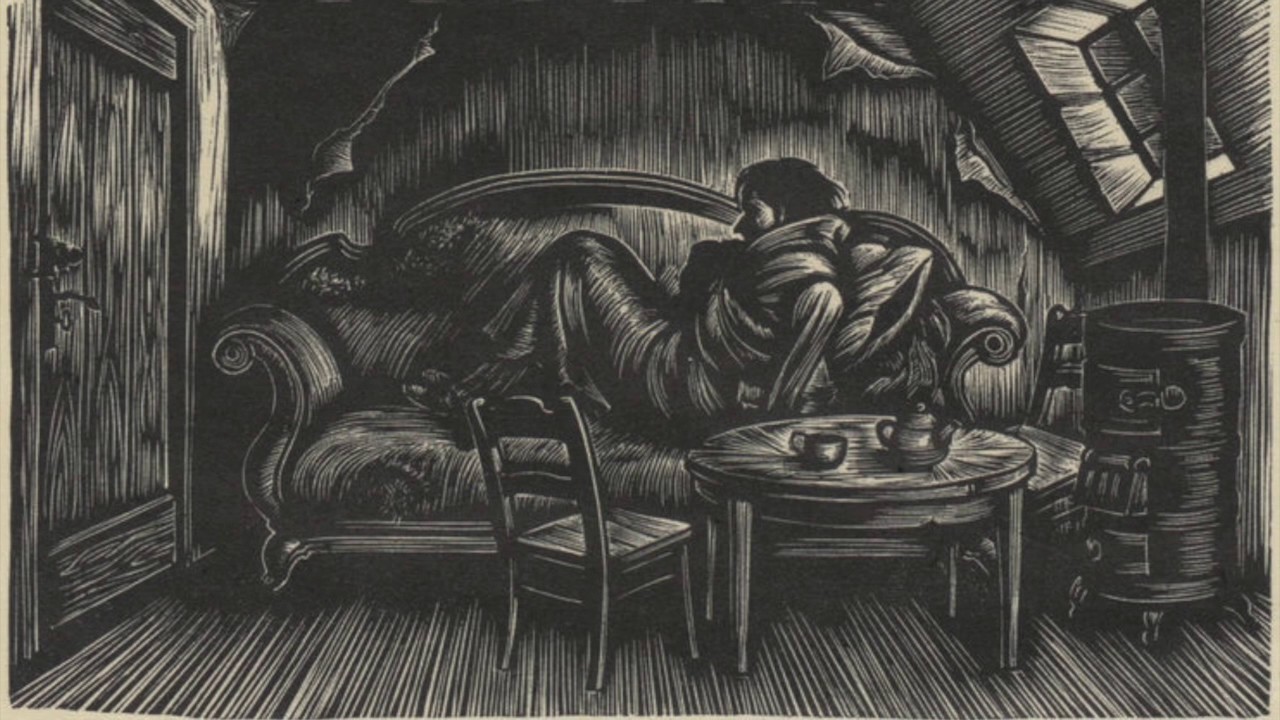 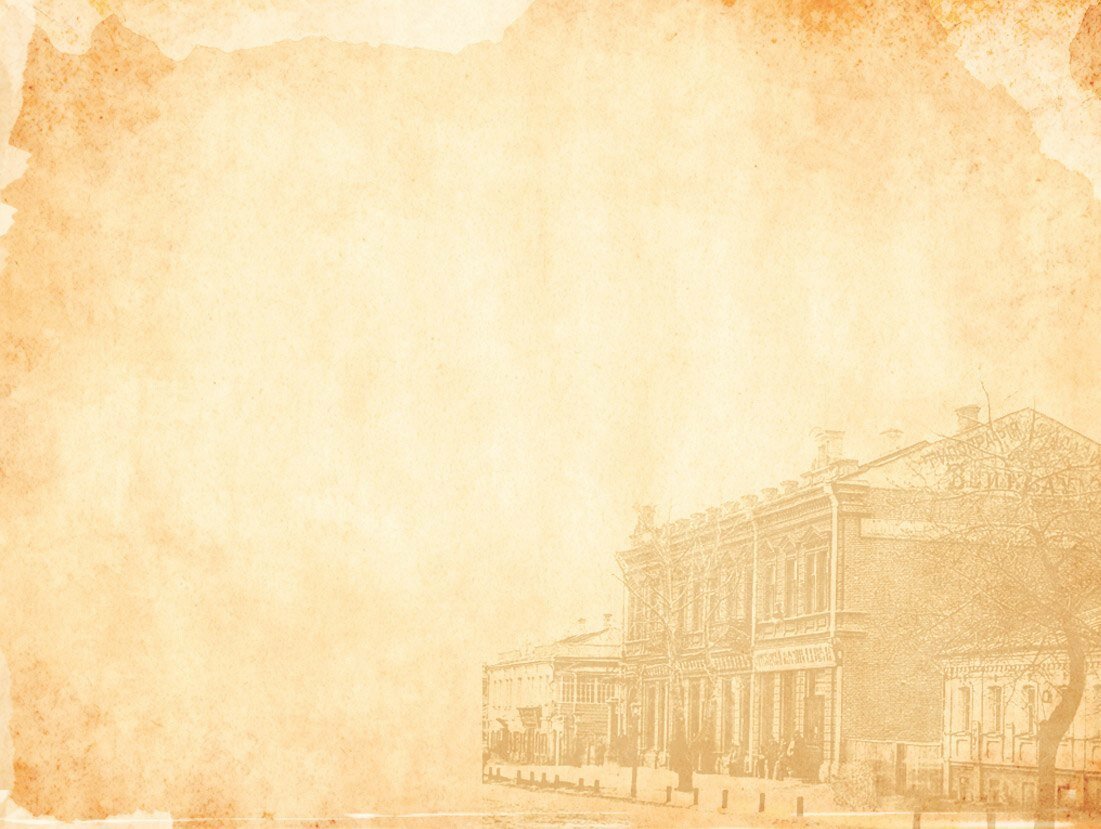 Квартира Мармеладовых
…Маленькая закоптелая дверь в конце лестницы, на самом верху, была отворена. Огарок освещал беднейшую комнату шагов в десять длиной; всю ее было видно из сеней. Все было разбросано и в беспорядке, в особенности разное детское тряпье. Через задний угол была протянута дырявая простыня. За нею, вероятно, помещалась кровать. В самой же комнате было всего только два стула и клеенчатый очень ободранный диван, перед которым стоял старый кухонный сосновый стол, некрашеный и ничем не покрытый. На краю стола стоял догоравший сальный огарок в железном подсвечнике.
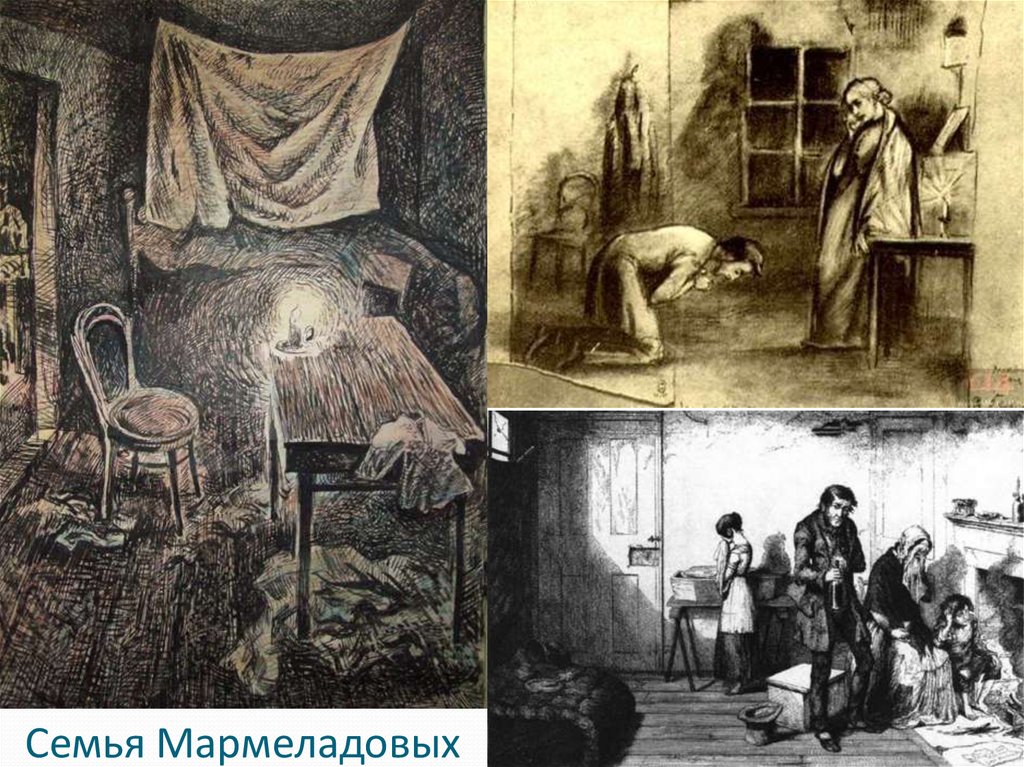 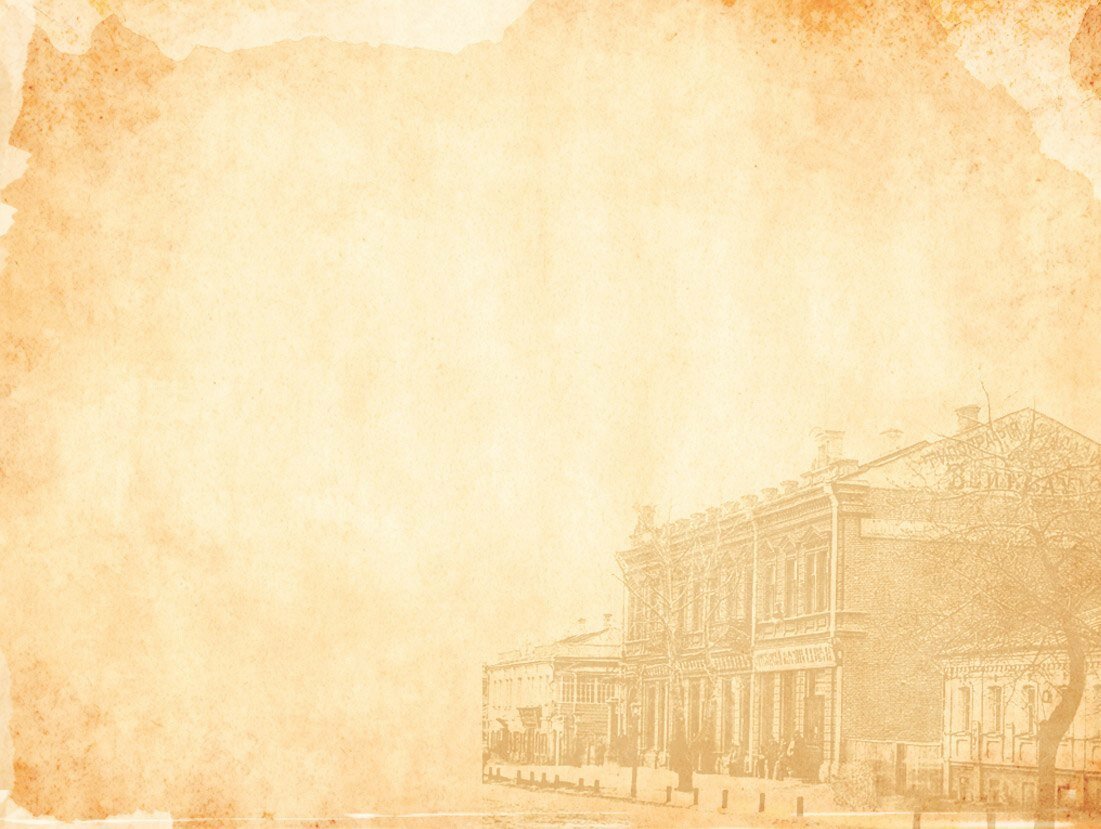 Квартира Старухи
…Небольшая комната с желтыми обоями, геранями и кисейными занавесками на окнах, была в эту минуту ярко освещена заходящим солнцем…
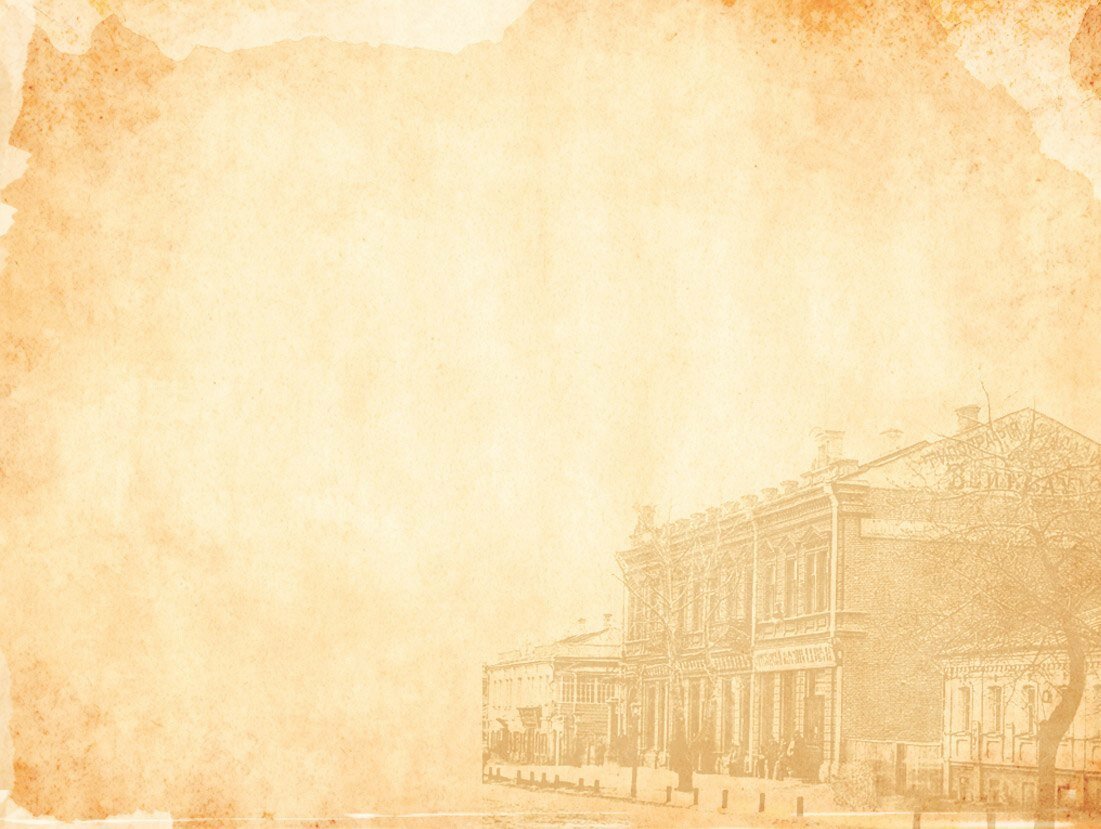 Кабинет следователя Порфирий Петровича
…Кабинет его была комната ни большая, ни маленькая; стояли в ней: большой письменный стол перед диваном, обитым клеенкой, бюро, шкаф в углу и несколько стульев — все казенной мебели, из желтого отполированного дерева.
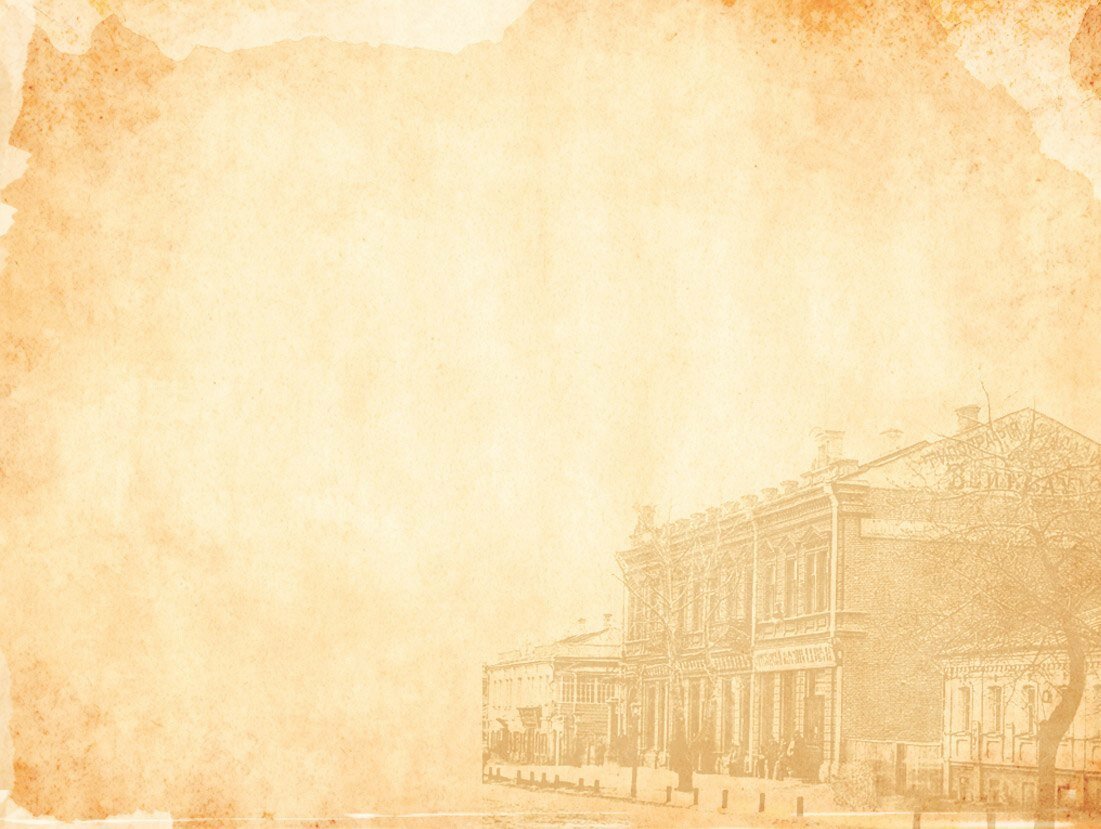 Заключение
Федор Михайлович Достоевский – гениальнейший писатель, рассматривающий разные стороны современного для него общества и рисующий без прикрас реальные картины жизни русского народа. Образы людей, созданные им в романе «Преступление и наказание», пронизаны духом протеста против унижения человека, социальной несправедливости. Мировоззрение писателя основывается на фундаментальных истинах: любви к человеку и признанию его духовной индивидуальности. Все искания Достоевского направлены на создание для людей достойных условий жизни. Городские пейзажи в этом несут огромную смысловую нагрузку. В образе Петербурга воплощается чувство безысходности, которое испытывают герои произведения. Город давит, душит, внушает сумасшедшие идеи, навевает кошмарные видения. В этой обстановке и рождается безумная теория Раскольникова. 
Образ Петербурга в романе символичен. С одной стороны, он является фоном, на котором разворачиваются события, а с другой — это тоже действующее лицо, соучастник страшного поступка Раскольникова, а также и его раскаяния, возвращения в мир людей.
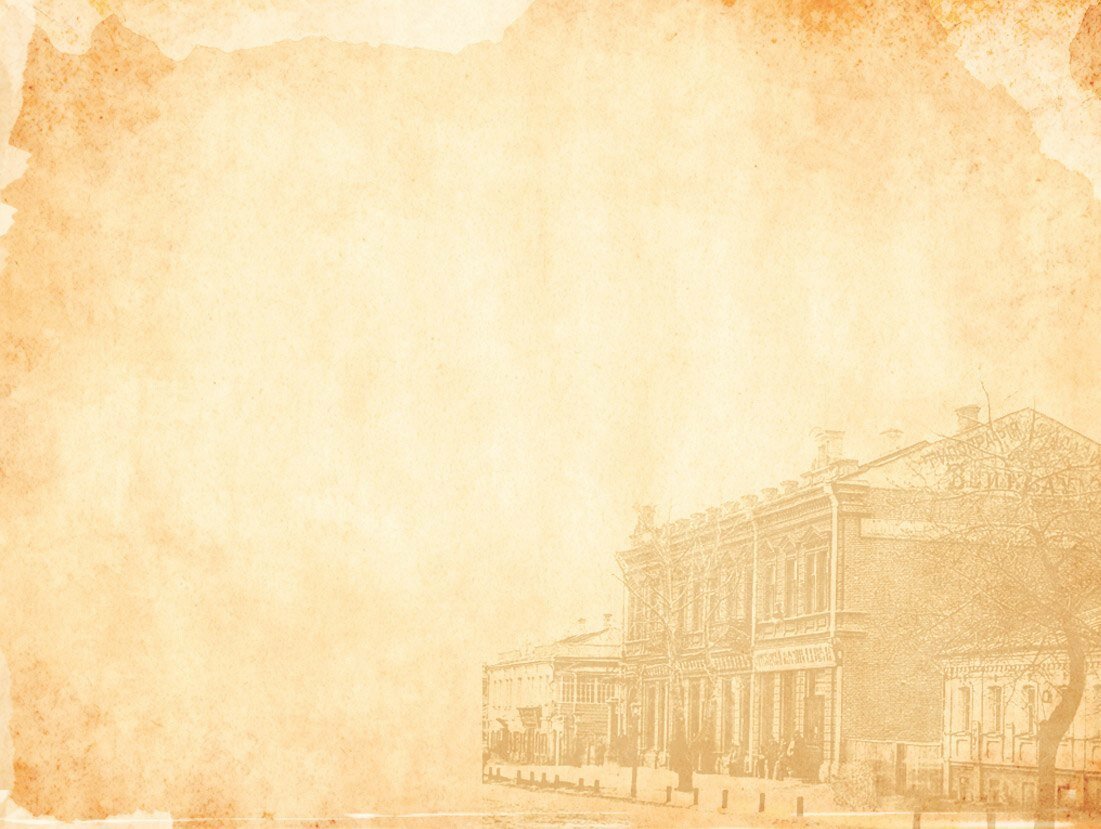 Список использованной литературы
Буянова Е.Г. Романы Ф.М. Достоевского. – М.: Изд-во Московского ун-та, 2006. – 376 с. 
Кулешов В.И. Жизнь и творчество Ф.М. Достоевского. – М.: Просвещение, 2008. – 205 с. 
Румянцева Э.М. и др. Проблема преступления и наказания в творчестве Достоевского // Анализ художественного произведения / Под ред. Е.И. Анненковой, Э.М. Румянцевой, М.Л. Семановой. – М.: Просвещение, 2008. – С. 102–118.